SZEREGI CZASOWE
Estymacja i prognozowanie szeregów czasowych SARIMAAnaliza własności reszt. Ocena prognoz
Marzena Nowakowska 
Wydział Zarządzania i Modelowania Komputerowego Politechnika Świętokrzyska
Budynek C, p. 3.21
spimn@tu.kielce.pl
Estymacja modelu
Estymacja (dopasowanie, oszacowanie modelu) to wyznaczenie wartości parametrów modelu na podstawie danych zawartych w realizacji szeregu czasowego. Takie wartości są estymatorami prawdziwych wartości parametrów modelu.
W przypadku najszerszego modelu SARIMA liczba wartości do wyznaczenia jest równa p + q + P + Q + 1:
p i P współczynników autoregresji zwykłej i sezonowej, 
q + Q  współczynników średniej ruchomej zwykłej i sezonowej,
wariancji białego szumu. 
Jeżeli w modelu uwzględni się stałą, to liczba parametrów może się zwiększyć o 1.
Najczęstsze metody estymacji: momentów (MM), najmniejszych kwadratów (LS), największej wiarygodności (ML).
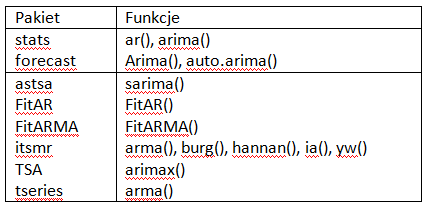 Funkcja Arima(x, ...) biblioteka forecast
Estymuje (dopasowuje) model ARIMA do jednowymiarowych szeregów czasowych. Jest rozszerzeniem funkcji arima z pakietu stats. Główna różnica polega na tym, że ta funkcja pozwala na uwzględnienie w modelu dryfu.
Funkcja Arima(x, ...) cd
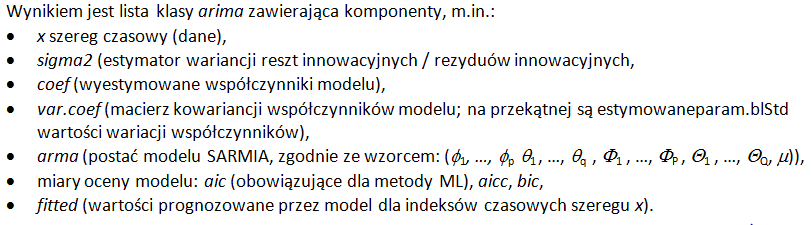 Diagnostyka modelu
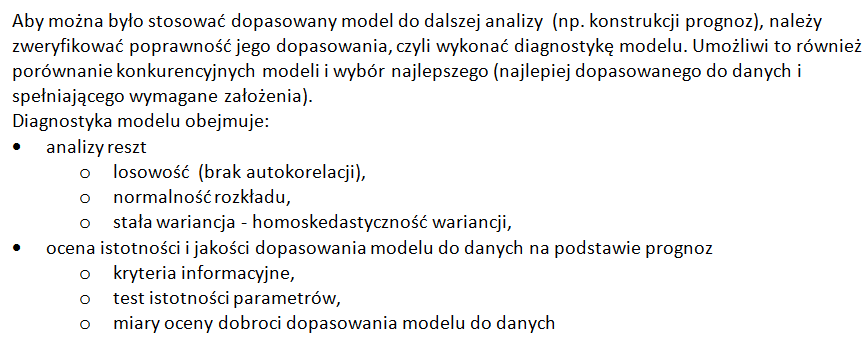 Reszty i reszty innowacyjne
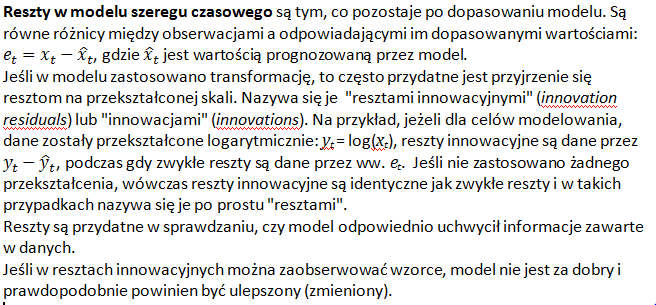 Diagnostyka modelu; losowość reszt
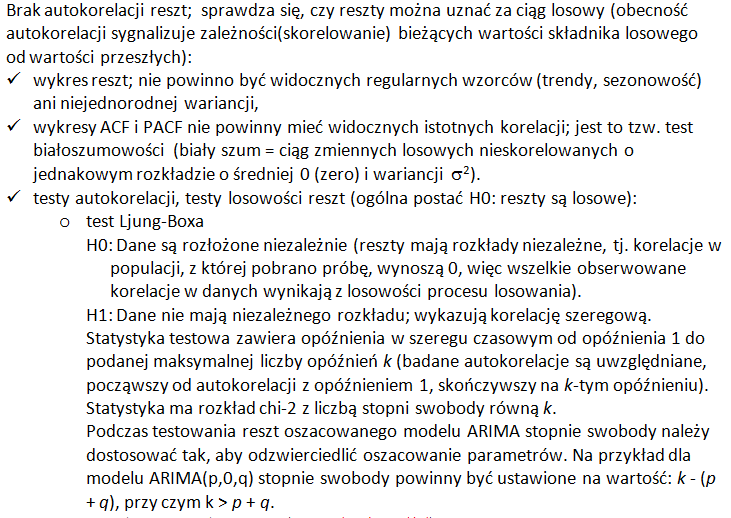 Diagnostyka modelu; normalność rozkładu reszt
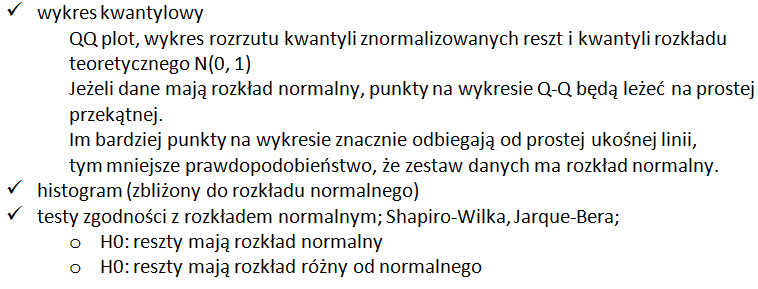 Diagnostyka modelu; homoskedastyczność reszt
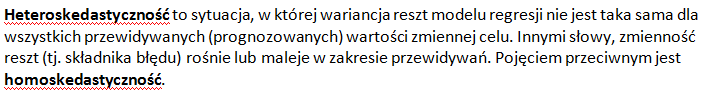 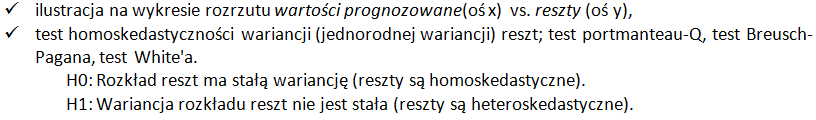 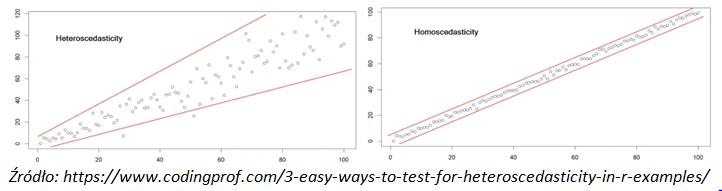 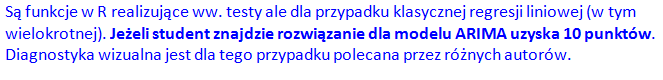 Funkcja Box.test(x, ...) biblioteka stats
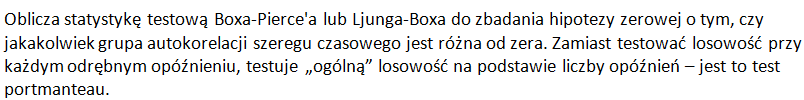 Funkcja tsdiag(x, ...) biblioteka stats
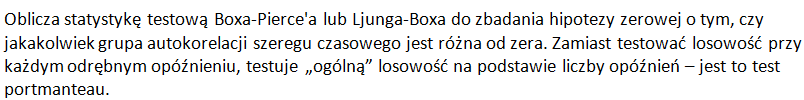 Wyznaczone w funkcji tsdiag p-wartości dla testu losowości nie uwzględniają korekty liczby stopni swobody, którą należy zastosować analizując reszty z dopasowanego modelu, co może doprowadzić do błędnych wniosków.
Funkcja qqnorm(x, ...) biblioteka stats
Tworzy wykres QQ kwantyli wartości x (empirycznych) i  kwantyli rozkładu N(0,1) (teoretycznych).
Funkcja qqline(x, ...) biblioteka stats
Dodaje linię do „teoretycznego”, domyślnie normalnego, wykresu kwantyl-kwantyl, który przechodzi przez określone kwantyle; domyślnie pierwszy i trzeci kwartyl.
Funkcja shapiro.test(x) biblioteka stats
Dostarcza wyniki testu Shapiro-Wilka na normalność rozkładu zmiennej reprezentowanej przez szereg x. wynikiem jest obiekt klasy htest zawierający składowe m.in.: statystyka testowa, p-wartośc.
Funkcja hist(x, plot = TRUE, ...)
Wyznacza histogram podanych wartości danych. Zwraca wynik klasy histogram. Jeśli plot = TRUE, jest wykreślany histogram dla wynikowego obiektu.
Przykład. Diagnozowanie reszt
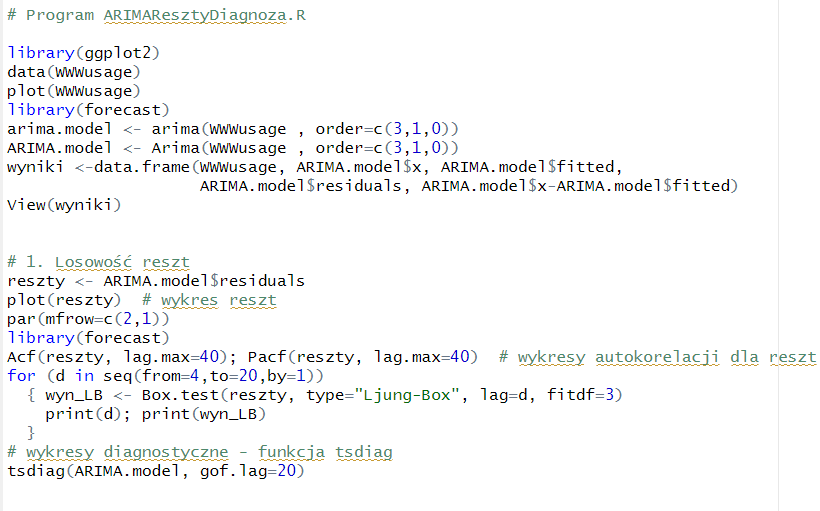 Przykład. Diagnozowanie reszt, cd
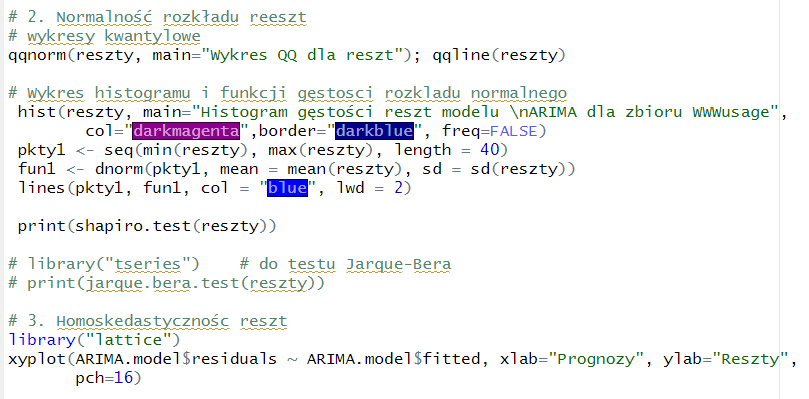 Ocena jakości modelu; kryteria informacyjne
Kryteria informacyjne oceniają jakość dopasowania modelu na podstawie danych historycznych (wykorzystanych do budowy modelu), uwzględniając jednoczenie stopień złożoności modelu. 
Dążenie do jak najlepszej zgodności z danymi uczącymi (np. poprzez zwiększenie liczby parametrów) może doprowadzać do zjawiska nadmiernego dopasowania (overfitting).
W związku z powyższym w kryteriach informacyjnych oceny modelu występuje składnik kary, definiując ogólną postać miary następująco:
	Miara_oceny_modelu = -2ln(L) + składnik_kary
gdzie L jest funkcją wiarygodności.
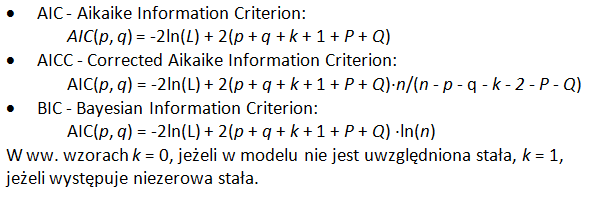 Kryteria informacyjne - uwagi
Na podstawie kryterium informacyjnego, spośród kilku alternatywnych modeli wybiera się ten, dla którego wartość kryterium jest mniejsza.
Stosowanie kryteriów informacyjnych do wyboru modelu nie zastępuje weryfikacji jego poprawności; model musi pozytywnie przejść testy diagnostyczne dotyczące reszt.
Nie można porównywać kryteriów informacyjnych dla modeli, które wyestymowano dla danych oryginalnych oraz tych zbudowanych na podstawie danych przekształconych (np. po zastosowaniu transformacji Boxa-Coxa).
Ocena jakości modelu; istotność współczynników
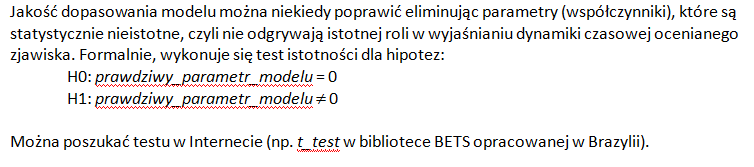 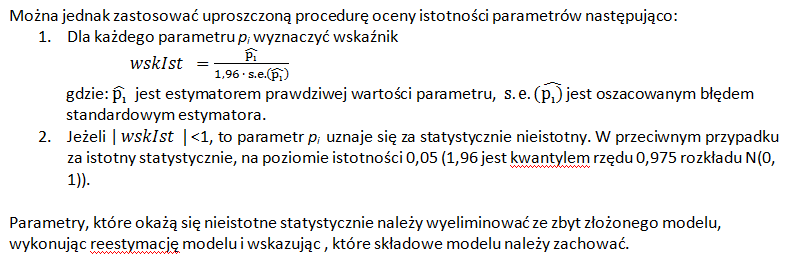 Parametry, które okażą się nieistotne statystycznie należy wyeliminować ze zbyt złożonego modelu, wykonując reestymację modelu i wskazując , które składowe modelu należy zachować.
Przykład; kryteria informacyjnei istotność parametrów
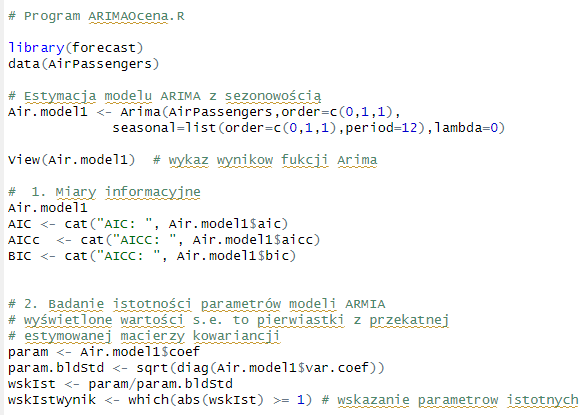 Ocena jakości modelu; dokładność prognoz
Prognoza jest to oszacowanie wartości zmiennej w przyszłości, przy użyciu narzędzi matematycznych.
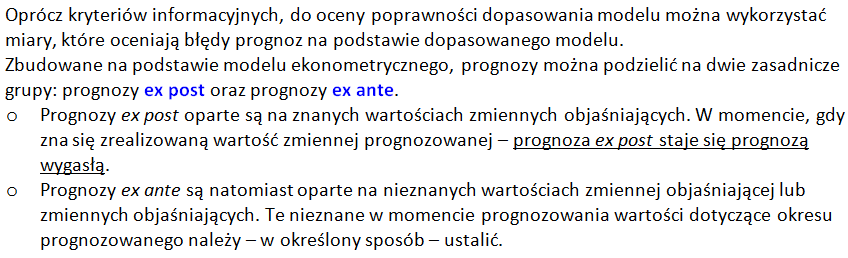 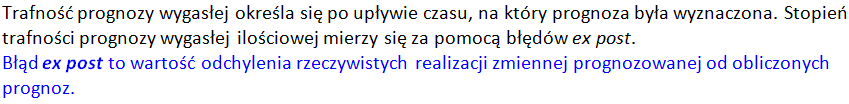 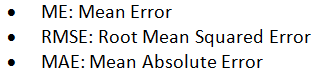 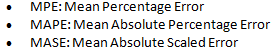 Ocena jakości modelu; miary dopasowania
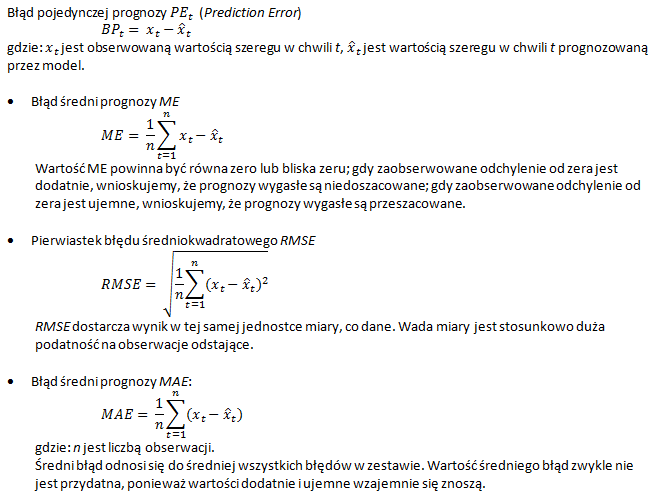 Ocena jakości modelu; miary dopasowania – cd 1
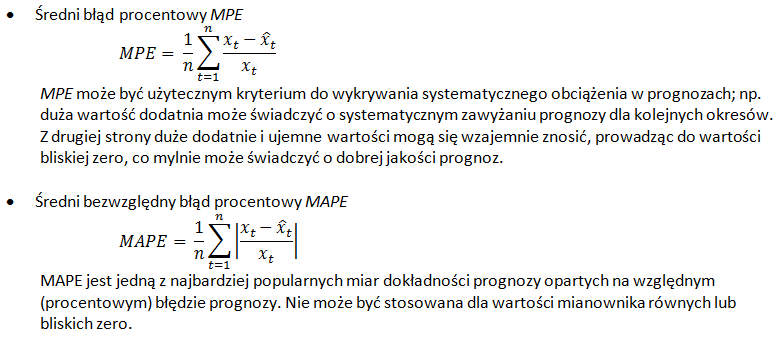 Ocena jakości modelu; miary dopasowania – cd 2
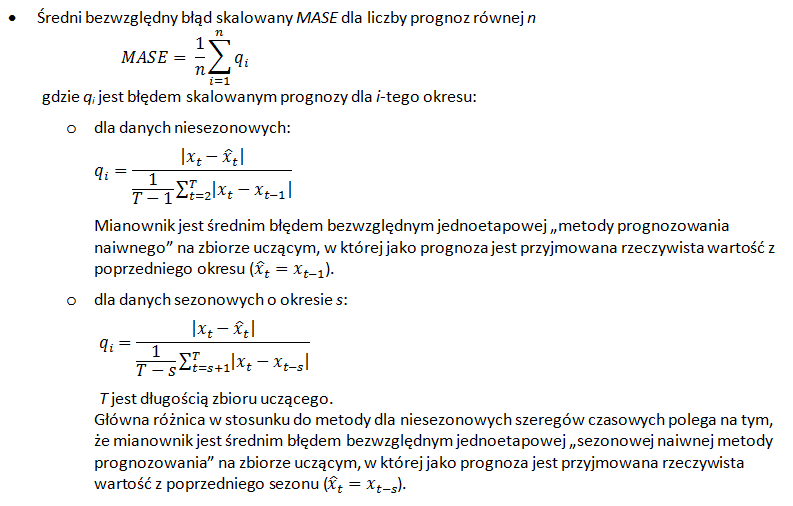 Przy porównywaniu metod prognozowania preferowaną metodą jest metoda o najniższym MASE. Gdy MASE < 1, to oznacza, że analizowana metoda prognozowania daje średnio mniejsze 	błędy niż metoda naiwna.
Funkcja summary(object, ...)
Tworzy podsumowania wyników różnych funkcji dopasowania modelu.
Funkcja accuracy(object, ...)
Zwraca zestaw sumarycznych miar dokładności prognozy, w szczególności dla modelu ARIMA.
Zwraca obiekty klasy matrix zawierający statystyki: ME, RMSE, MAE, MPE, MAPE, MASE, ACF1.
Przykład; miary dopasowania, wybór modelu
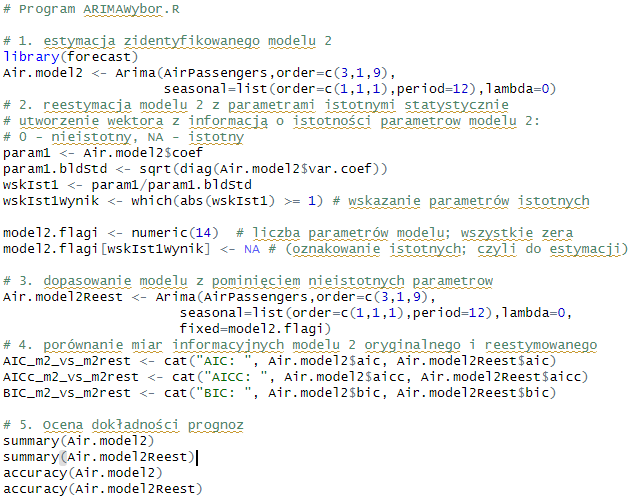 Ocena modelu na zbiorze testowym
Ocena dokładności prognoz na danych treningowych (uczących), tzn. wykorzystywanych do budowy modelu (in-sample accuracy), nie jest w pełni wiarygodna; model zazwyczaj będzie dobrze dopasowany do swoich danych uczących. Aby taka ocena była bardziej wiarygodna, skuteczność różnych metod prognozowania powinno się wykonywać na danych niezależnych (out-of-sample accuracy). Takie dane noszą nazwę zbioru testowego. Zbiór treningowy i testowy tworzy się ze zbioru pierwotnego, zazwyczaj w drodze losowanie, rozdzielając je w proporcji 70%-30% lub 80%-20% długości szeregu statystycznego. W przypadku szeregu czasowego cześć testową stanowi końcówka obserwacji szeregu. 
 
Model  buduje się na danych treningowych, można oceniać również na tych danych, ale wskazane jest ocenić model na danych testowych.
Funkcja forecast(object, ...)   biblioteka forecast
Funkcja wyznacza prognozy szeregów czasowych lub modeli szeregów czasowych. Funkcja wywołuje określone metody, które zależą od klasy pierwszego argumentu.
Zwraca obiekty klasy matrix zawierający statystyki: ME, RMSE, MAE, MPE, MAPE, MASE, ACF1.
Funkcja forecast(object, ...)   cd
Funkcja wyznacza prognozy szeregów czasowych lub modeli szeregów czasowych. Funkcja wywołuje określone metody, które zależą od klasy pierwszego argumentu.
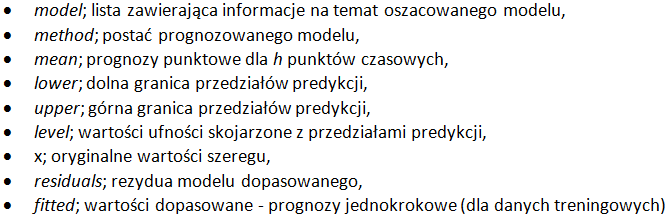 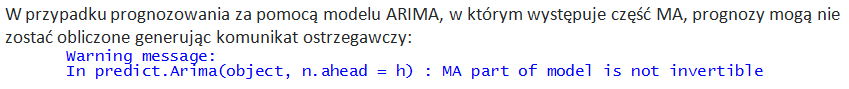 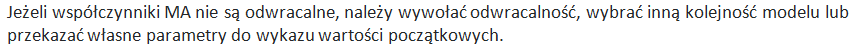 Wykres wachlarzowy
W analizie szeregów czasowych wykres wachlarzowy to wykres, który łączy prosty wykres liniowy obserwowanych danych z przeszłości, pokazując zakresy możliwych wartości przyszłych danych wraz z linią przedstawiającą centralne oszacowanie lub najbardziej prawdopodobną wartość przyszłych wyników. 
W miarę jak prognozy stają się coraz bardziej niepewne, im dalej w przyszłość, te zakresy prognoz rozprzestrzeniają się, tworząc charakterystyczne kształty klina lub „wachlarza”, stąd termin. Alternatywne formy wykresu mogą również zawierać niepewność dotyczącą danych przeszłych, takich jak dane wstępne, które podlegają rewizji.
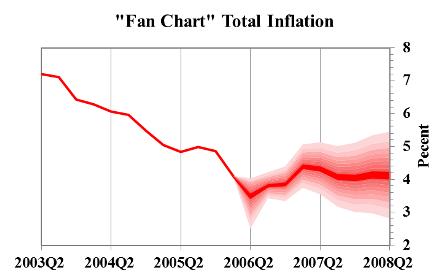 Cechy przedziałów prognozy:
pozwalają ocenić, jaki może być najlepszy a jaki najgorszy możliwy scenariusz,
można je wykorzystać do porównania dokładności różnych metod (modeli) konstrukcji prognoz punktowych,
łatwiej je interpretować niż miary takie jak: MAE, MSE czy RMSE.
Przykład. Prognozy i ocena na zbiorze testowym
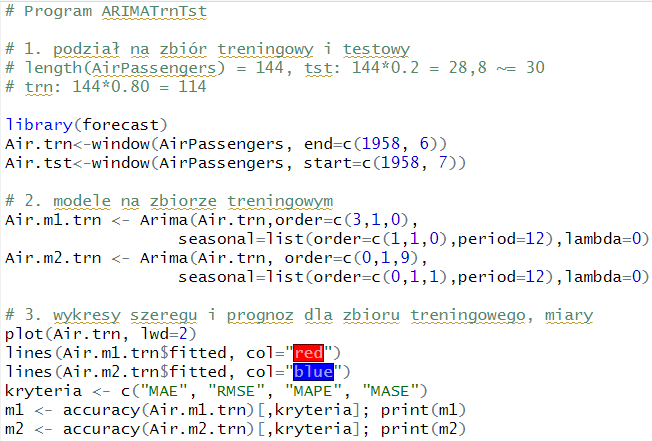 Przykład. Prognozy i ocena na zbiorze testowym - cd
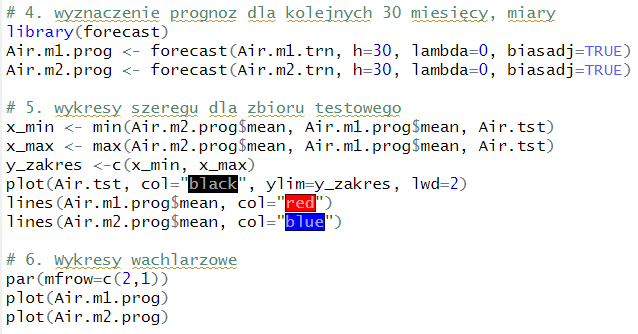 Funkcja auto.arima(object, ...)   biblioteka forecast
Funkcja zwraca obiekt typu arima będący oszacowana automatycznie postać modelu ARIMA.
Prognozowanie szeregów czasowch
Prognozowanie przyszłych wartości szeregu na podstawie danych historycznych jest jednym z głównych zadań analizy szeregów czasowych.  
Najbardziej popularnymi metodami (algorytmami) stosowanymi do prognozowania szeregów czasowych są:
metody naiwne (proste)
metody wykorzystujące modele z rodziny ARIMA
algorytmy wygładzania wykładniczego
prognozy tworzone na podstawie dekompozycji szeregu